Figure S2
A
B
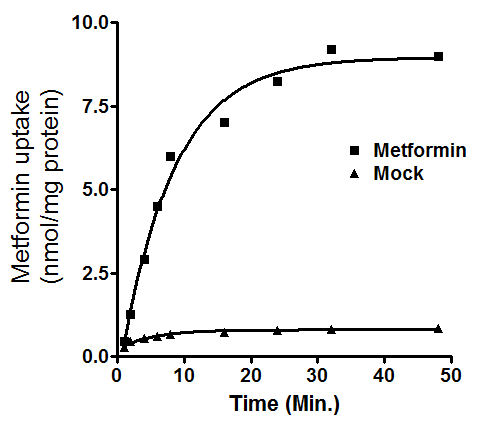 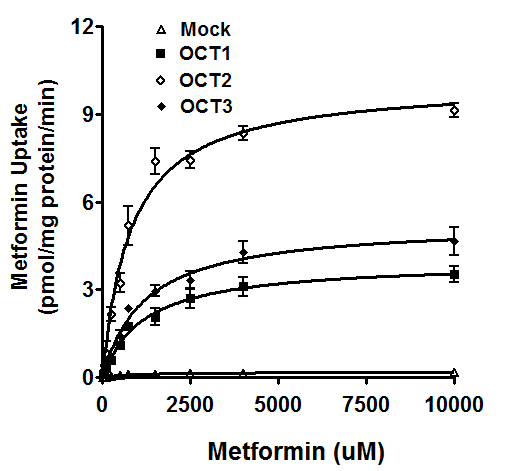